Retrieval PracticeEsperanza Rising
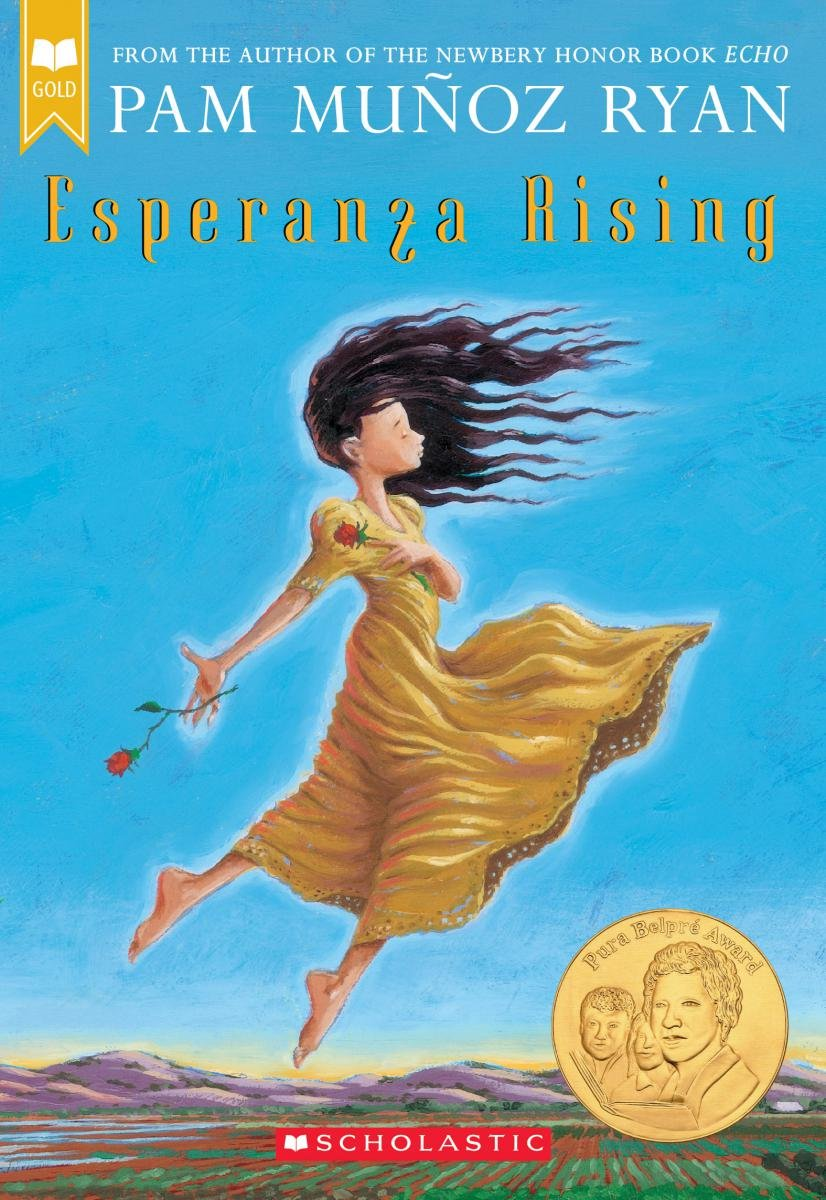 [Speaker Notes: Welcome! We are thrilled that are using our retrieval practice resource for the Esperanza Rising Curriculum Unit.  
Retrieval Practice
Retrieval Practice is an academic system in which you ask students questions designed to help encode key knowledge into long-term memory. These questions draw on knowledge from the Knowledge Organizer, the novel itself, or recently read embedded texts.
 
Tips for Planning & Implementation
Plan your target response for each Retrieval Practice question. You might note these responses in your teacher-created version of the student packet or simply print out this RP deck.
Decide how students will respond to each Active Practice question: Turn and Talk, Cold Call, Raise Hands, Everybody Writes. Students do not need to write the response for every Retrieval Practice question. 
The activity is designed to be fast and energetic with little discussion. The purpose is the retrieval. This helps encode the information in long term memory. A common mistake is to spend time discussing answers to these questions. If students are dying to discuss, it is of course permissible from time to time but doing so is likely to disrupt lesson timings. Occasionally, teachers may choose to engage in brief discussion based on data or to leverage student enthusiasm, but the focus of this section of the lesson should be quick, efficient, and accurate practice.

You will find two slides per retrieval practice.  The first slide lists the questions.  The second slide lists the answers.   Each slide is labeled at the top with the lesson number.  Within this deck you will find retrieval practice for lessons 3, 8, 12, 13, 16, 18, and 23.

We currently have included timestamps for each set of questions but know that you may modify these timestamps depending on the needs of your students and length of your ELA block. Ideally, you want to ensure retrieval practice (both worktime and review) takes only 10 minutes.

Things to note:
Key terms from the knowledge organizer are written in blue.
Answers are written with key ideas or vocabulary in gold.
Answers which require examples from the teacher are noted in red.  Additional examples are sometimes listed in the notes section of the slide.
Each retrieval practice is designed to be student self-scoring with each question worth 1 point unless otherwise noted on the slide.  This will allow students to complete, score, and self-report their work.]
Retrieval Practice: Lesson 6
What is El Rancho de las Rosas?
 
 
“Mother Nature” is an example of which literary device?


In 1910, the Mexican Revolution began. What group revolted?


Why did they revolt?


What character in the novel is described as el jefe and Papa’s compañero?
Take 3 minutes to complete these questions
Retrieval Practice Answers: Lesson 3
El Rancho de las Rosas is the name of Esperanza’s family’s home.  It means the Ranch of the Roses. 

“Mother Nature” is an example of personification.  Pam Munoz Ryan gives nature qualities of  a mother with images of birth. 

The campesinos (poor farm workers) revolted in the Mexican Revolution.

The campesinos revolted because they believed the land laws which stated small farmers and poor people could not own farms, were unjust.  

Alfonso is described as el jefe and Papa’s compañero.  El jefe means boss of  the field workers, and companero means close friend and companion.  
 
							Self-score: ______ /5
[Speaker Notes: Additional Answers:
#2:  Examples of personification include the land is “ready to deliver.”  Additionally, Esperanza gives the fruit to Papa after cutting it, for him to hold up and celebrate – invoking an image of the birth of a child.]
Retrieval Practice:  Lesson 8
What is the phoenix? 

Abuelita compared the peaks and valleys in her crocheted blanket to the hardships and pleasures of life. This is an example of what literary device?

Gender roles have played a part in Tío Luis’ behavior. What is a gender role?

What is caste?

The Aztecs were an indigenous (or native) tribe that established an empire in Mexico around 1200. Who conquered the Aztecs in 1521?
Take 3 minutes to complete these questions
Retrieval Practice:  Lesson 8
How did Mexico change in 1821? 
What happened to the caste system after Mexican independence? 
What did Mexico lose in the Mexican American war?
100 years after Mexico became independent, the Mexican Revolution started. Why? 
10.  What was promised to the campesinos?
Take 3 minutes to complete these questions
Retrieval Practice Answers: Lesson 8
The phoenix is a young bird that is reborn from its own ashes.

 Abuelita’s comparison of her crotched blanket’s peaks and valleys to the hardships and pleasures of life is a symbol. 

 A “gender role” is used to describe the expected behavior for someone based on their gender.

A caste is a system of dividing society into hereditary groups. One’s “caste” determined how high in society one could go.


Spain conquered the Aztecs in 1521.  They controlled and discriminated against native people (“Indians”).
Retrieval Practice Answers: Lesson 8(continued)
In 1821, Mexico won its freedom from Spain.

After Mexican independence, the caste system was officially abolished, however, it still influenced behaviors and beliefs long after Spanish rule.


Mexico lost Texas, California, New Mexico and Arizona to the United States in the Mexican-American War.

The Mexican Revolution started because poor farm workers (campesinos)  united to fight the great disparity between the rich and the poor and the exploitation and terrible treatment of workers.

The campesinos were promised rights if they won. 
Self-Score ______/10
Retrieval Practice:  Lesson 12
Who are migrant workers?

What was the Great Depression? 

Why would there have been a lot of migrant workers during the Great Depression?

What is a shanty town?

How does Esperanza’s labor camp compare to a typical shanty town?

What was the Okie migration?

What is The Golden State and why was it called this?
Take 3 minutes to complete these questions
Retrieval Practice Answers:  Lesson 12
Migrant workers are farmers who move from place to place to harvest different crops in different seasons.

The Great Depression was a period of time in the United States starting in 1929 when the stock market crashed. It wiped out much of people’s savings and devastated the economy. The unemployment rate reached 25%. 

There were many migrant workers during the Great Depression because there were many farmers who lost their farms due to the Dust Bowl.  They were forced off their land and made their way to any place where they could work harvesting crops. 

A shanty town is a temporary camp filled with shelters where the walls and roof are patched together with different materials. They often have dirt floors and rarely had running water.   They are harsh living conditions.
Retrieval Practice Answers:  Lesson 12(continued)
Esperanza’s labor camp is slightly better  compared to a typical shanty town because it has running water.  

The Okie migration is when farmers from the Great Plains moved to California to seek work.  As many as 7,000 arrived per month.  There are not enough jobs for them and are often turned away at the border. 

 The Golden State was California.  It was called this because people spoke of it as a paradise filled with flourishing farms and jobs.
Self-Score ______/7
Retrieval Practice:  Lesson 13
Who was Dorothea Lange? 
 
2.  Describe the content or style of her photographs.
 
3.  What is labor strike?
 
4.  Why would someone participate in strike?
 
5.  What happened to the population of California between 1860 and 1930? Why do you think that was?
 
6.  Why did wages drop for migrant laborers even though the California economy was prospering?
Take 3 minutes to complete these questions
Retrieval Practice Answers:  Lesson 13
Dorothea Lange was an American photographer whose portraits of migrant workers and farmers during the Great Depression became world famous.  

 Her photographs brought conditions of the rural poor to the public’s attention. 

 A labor strike is a when workers refuse to work and try to prevent others from working.

Workers might strike to get better working conditions and/or pay.

From 1860 – 1930 the population of California increased to 3.5 million which was 10 times the population in 1860.

Wages dropped for migrant laborers even though the California economy was 
        prospering because there were more workers than there were jobs.    
        Employers could lower the wage and find someone willing to work for the 
        lower wage.                 
							Self-Score ______/6
Retrieval Practice:  Lesson 16
1. If you lived in the San Joaquin Valley, what would you grow accustomed to seeing?
 
 
2. Some might argue the valley was exploited. Why?
 
 
3. Many would argue the workers in the valley were exploited. Why?
 
 
4. Describe the living conditions of migrant workers during this time. 
 
 
5. This caused labor unrest. What does that refer to?
 
 
6. What is a labor strike?
 
 
7. What is the goal of a labor strike?
Take 3 minutes to complete these questions
Retrieval Practice Answers:  Lesson 16
If you lived in the San Joaquin Valley you might see field after field in shades of yellow, brown and green.  The land was flat and very fertile with lots of different crops growing in large quantities.

The farmers exploited the land of the San Joaquin Valley growing, harvesting, and selling as many crops as possible.

The workers in the valley were exploited because they were paid very little to work long hours in dangerous living conditions.  

The living conditions during this time were dangerous and unhealthy.  Water had to be carried from a river or ditch.  There was human and animal waste and often farming chemicals in the water. 

Labor unrest is when farm workers form unions and strike in response to poor treatment and abuse by farm workers.
Retrieval Practice Answers:  Lesson 16(continued)
A labor strike is when workers refuse to work and try to prevent others from working.

Workers strike to get better working conditions and pay.
Self-Score ______/7
Retrieval Practice:  Lesson 18
What does it mean to be a migrant worker? 

Some consider Okies to be refugees. How is that different from being a migrant?

Some of the migrant workers want to strike for better conditions. What does it mean to strike?

Give an example of some of the poor conditions agriculture workers in California were subjected to. 

What is a dust storm?

What is the Dust Bowl?

What is the connection between the Dust Bowl and Okies?
Take 3 minutes to complete these questions
Retrieval Practice:  Lesson 18
A migrant worker is a farmer who moves from place to place to harvest different crops in different seasons.

A refugee is different than a migrant worker because they are forced to leave their home in order to escape war, persecution or natural disaster.  An Okie fled their home because of the Dust Bowl which was a natural disaster caused by drought.  

A strike means the workers will refuse to work and try to prevent others from working until the farm owners agree to improve the working conditions or pay.

Agricultural workers were subjected to living in tiny shacks, often with no running water and dirt floors.  Human and animal waste as well as farm chemicals seeped into their water. 

A dust storm is a storm that is made up of strong winds that blow lose soil from over farming into the air making it hard to see and breathe.
Retrieval Practice:  Lesson 18(continued)
The dust bowl was when the Great Plains were over farmed leading to massive dust storms that ruined farms forcing thousands of farmers off their land.

The dust bowl caused farmers to leave Texas, Oklahoma, and Arkansas in search of jobs in California.  They were poor and desperate and disparagingly called “Okies.”
Self-Score ______/7
Retrieval Practice:  Lesson 23
What is segregation?

Give an example of prejudice or discrimination faced by Mexican immigrants in the United States during this time. 

What does Esperanza compare to a cocoon? Why?


What was repatriation? 


How is striking related to repatriation? 


Bonus. How long does Esperanza need to work to have enough money to get Abuelita?
Take 3 minutes to complete these questions
Retrieval Practice Answers:  Lesson 23
Segregation refers to legally separating groups of people by race, class, or ethnic group.

Examples of prejudice and discrimination faced by Mexican immigrants include . . .
Some stores refused to serve Mexicans.
It was assumed that Mexicans were only capable of doing hard labor rather than more skilled trades.
Mexicans were given poorer living conditions that the Okies. 
California made it illegal for a white person to marry non-white person.
California made it illegal for any person who could not read the Constitution in English or write his name to vote. 

Esperanza compares her camps to a cocoon because it protects her from the discrimination she might experience outside the camp the same way a cocoon protects a caterpillar.  The school is not segregated by ethnicity and Esperanza thinks this too protects her as the workers are united in their poverty.
Retrieval Practice Answers:  Lesson 23(continued)
Repatriation is the sending back of an immigrant to the country they were born in. 

Striking is related to repatriation because in the novel, those who went on strike were gather up by the local government and repatriated to Mexico.  Many of the people that were returned to Mexico were legal American citizens.    
 
 
 
Bonus:  Esperanza needs to work until the peach harvest to earn enough money to bring Abuelita to California.
Self-Score ______/5